5
География
класс
ГЕОГРАФИЧЕСКИЕ
      
      координаты
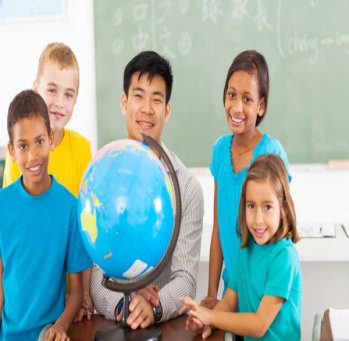 Как можно найти на карте или глобусе какую – либо точку и её расположения?
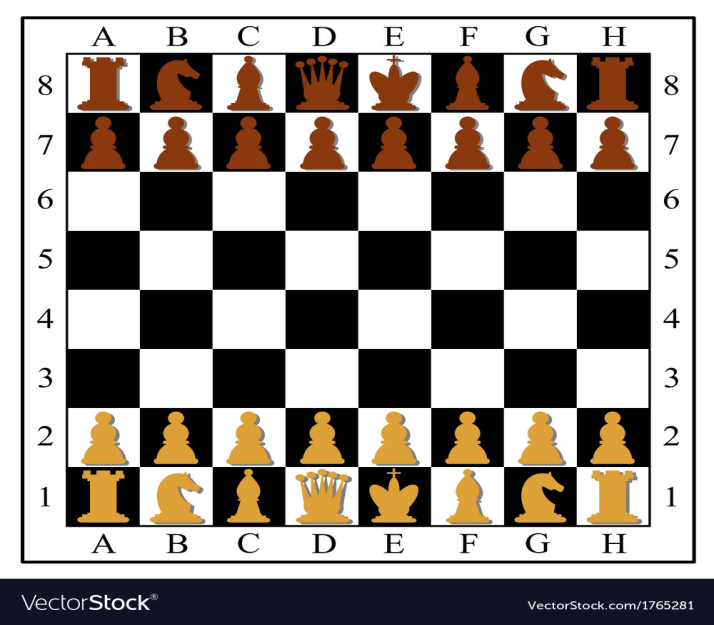 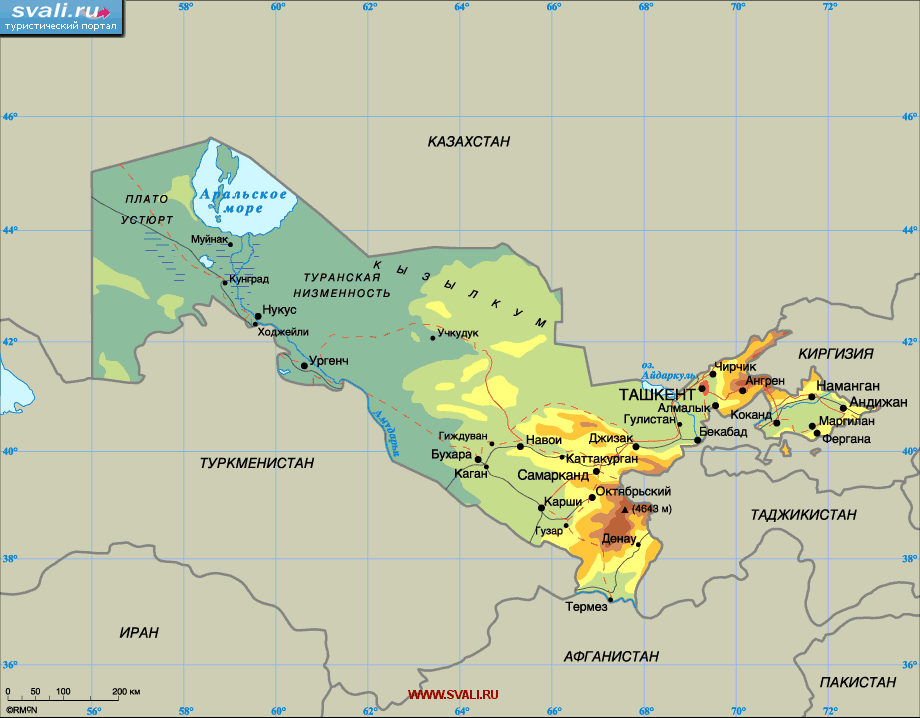 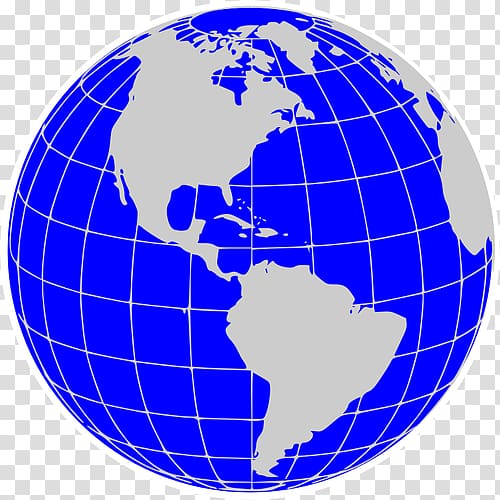 меридианы
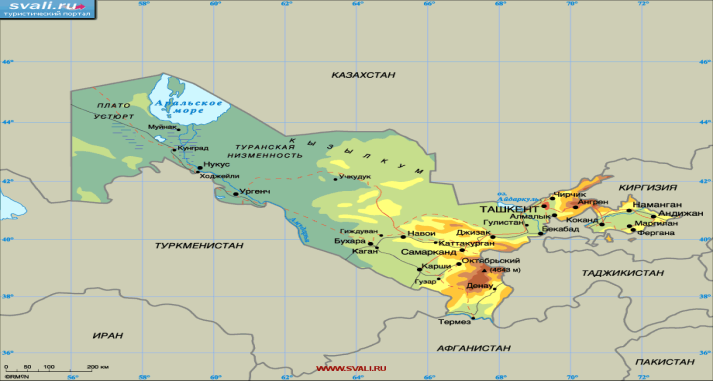 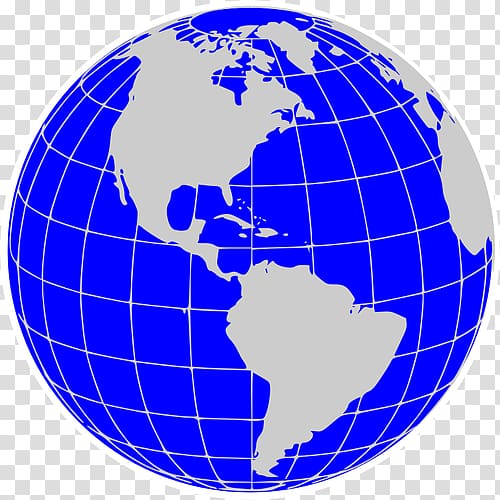 параллели
Градусная сетка
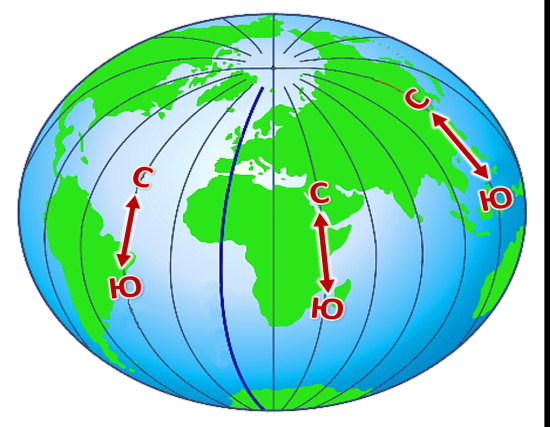 Меридианы (от латинского слова meridianus — «полуденный») — воображаемые полуокружности, проходящие (соединяющие) через Северный и Южный полюсы.
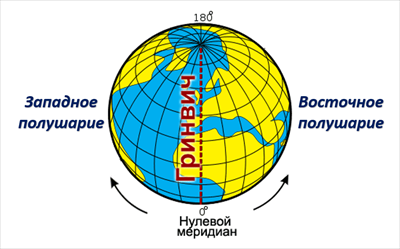 Меридианы имеют одинаковую длину — более  20000  км.
Градусная сетка
Параллели (от греческого слова 
раrаllelos — «идущий рядом») — окружности, параллельные экватору.
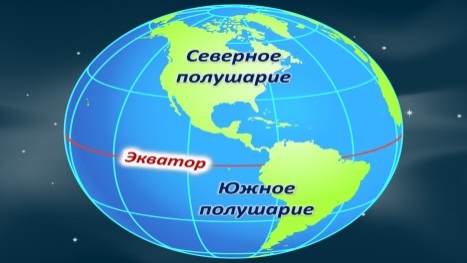 Параллели — линии направления 
запад–восток.
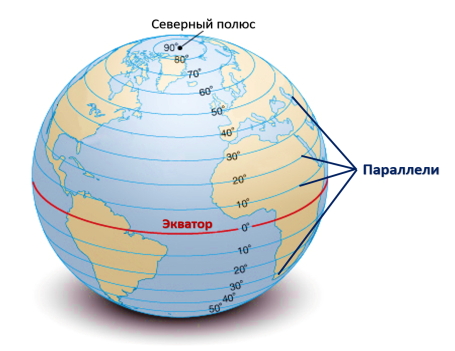 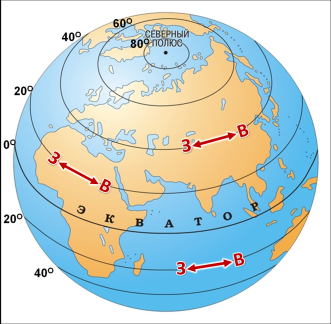 Экватор — самая длинная параллель (длина более  40000  км). Длина других параллелей уменьшается 
по направлению от экватора 
на юг и на север. Чем ближе 
к полюсу, тем меньше становится длина параллелей.
Градусная сетка
Сеть линий образованных 
в результате пересечения меридианов 
и параллелей называется градусной сеткой.
С помощью градусной сетки можно определять местонахождение любого города, горной вершины, истоков и устьев рек, острова в океанах и морях.
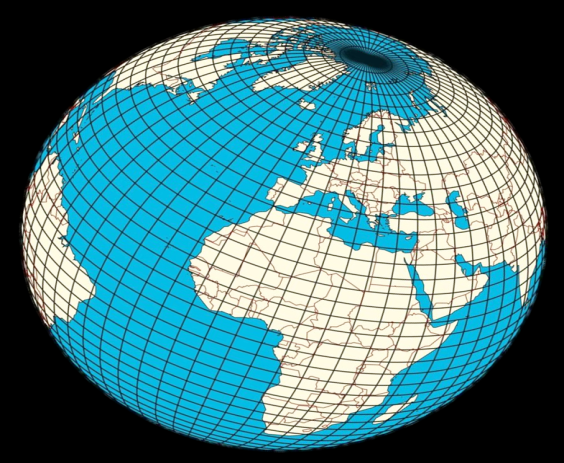 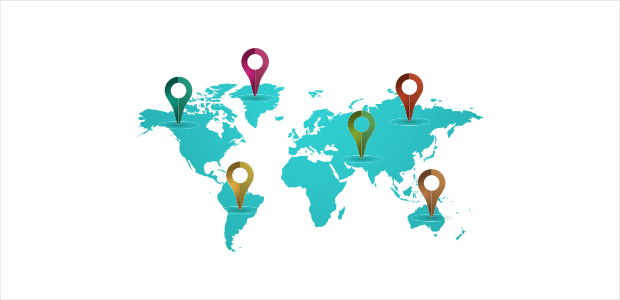 Географическая  широта
Величина дуги меридиана от экватора до данной точки, рассчитанная в градусах
Широта линии экватора принята за 0⁰, широта полюсов - 90⁰.  
Широта точек, расположенных 
к северу от экватора обозначается  как  северная широта – с.ш.
Широта точек, расположенных 
к югу от экватора , обозначается как  южная широта – ю.ш.
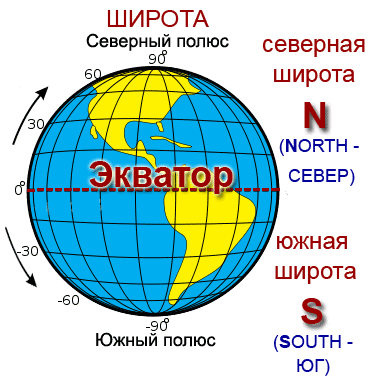 Географическая  широта
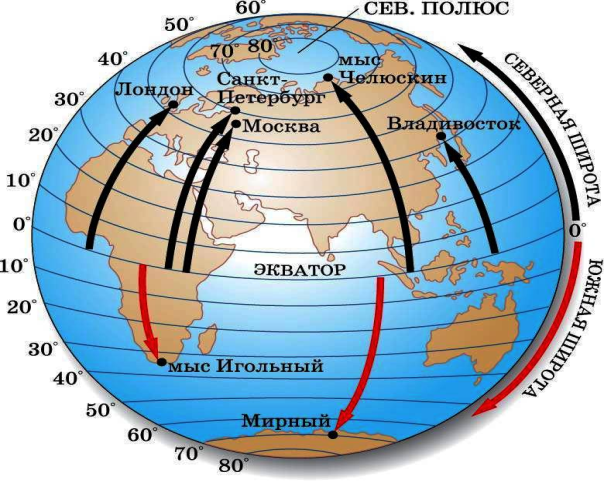 Ташкент  расположен между параллелями 40⁰ и 50⁰, точнее на параллели 41⁰ северной широты  -с.ш.
Ташкент
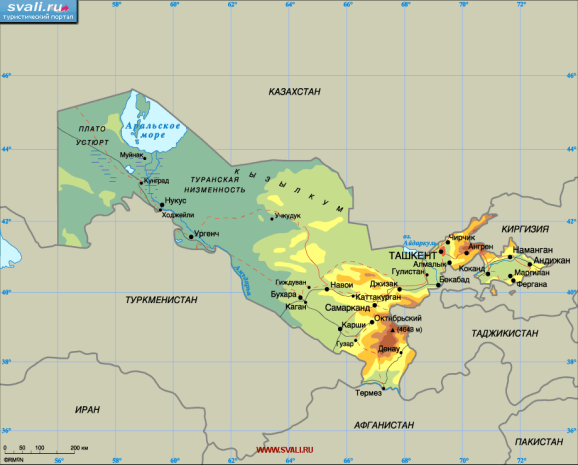 Чтобы определить географическую широту объекта, нужно определить полушарие и параллель, на которой он находится.
Географическая  широта
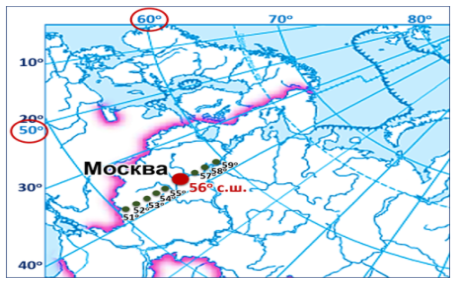 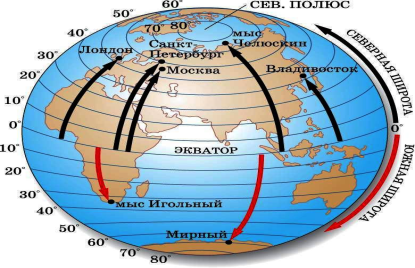 Порядок определения географической широты:
найти географический объект на карте.
Определить полушарие, в котором расположен объект (Северное или Южное).
Определить  2  ближайшие параллели, между которыми расположен объект.
Определить параллель, на которой расположен объект.
Географическая  долгота
Длина дуги параллели от нулевого меридиана до данной точки, рассчитанная  в градусах
Начиная с нулевого меридиана вдоль параллелей на восток и запад, то есть 
от  0⁰ до 180⁰.  
Долгота  точек, расположенных 
к западу от нулевого меридиана обозначается  как  западная долгота  – з.д.
Долгота точек, расположенных 
к востоку от нулевого меридиана, обозначается как  восточная долгота  – в.д.
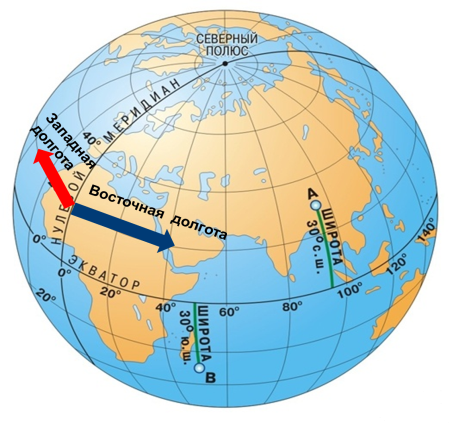 Географическая  долгота
Значения долготы в градусах на глобусе и карте полушарий подписывают вдоль экватора 
у его пересечения с меридианами.
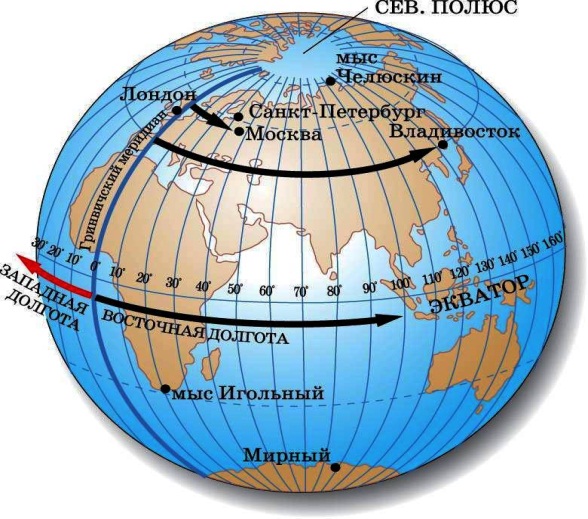 Чтобы определить географическую долготу  объекта, нужно определить полушарие и меридиан, на которой он находится.
Географическая  долгота
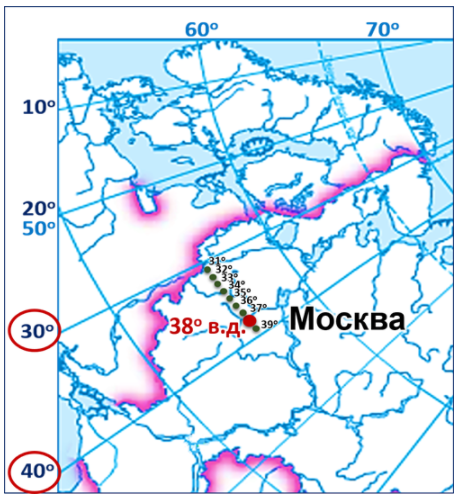 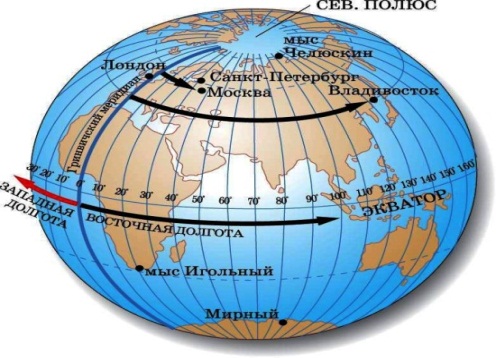 Порядок определения географической долготы:
найти географический объект на карте.
Определить полушарие, в котором расположен объект 
(Западное или Восточное).
Определить  2  ближайших меридиана, между которыми расположен объект.
Определить меридиан, на котором расположен объект.
Географическая  долгота
Ташкент  расположен между меридианами 60⁰ и 70⁰, точнее на меридиане  69⁰ восточной долготы  -в.д.
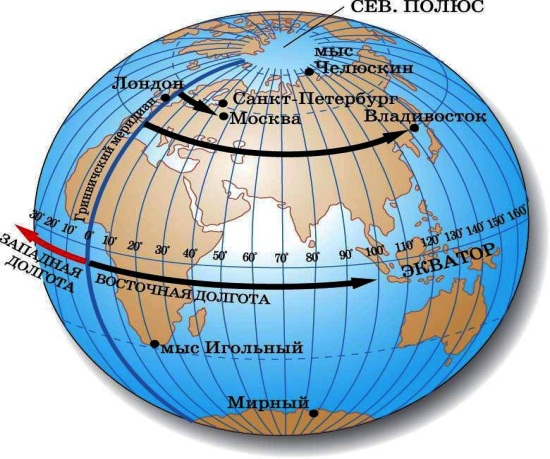 Ташкент
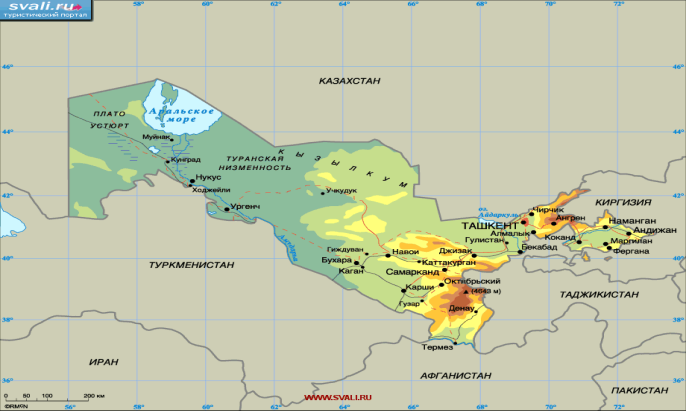 Географические координаты
На глобусе географические широты определяются по градусам, записанным на параллелях возле нулевого меридиана. 
А географические  долготы можно распознать по градусам, записанным на линии экватора.
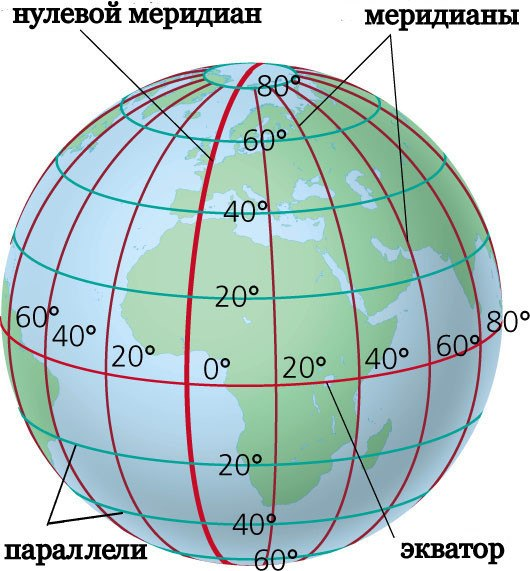 Географические  координаты
На географических картах  градусы географических широт записываются  возле рамки(линий) с правого  и левого края карты.  А  градусы географических долгот – возле линий меридиана в верхнем  и нижнем краях карты.
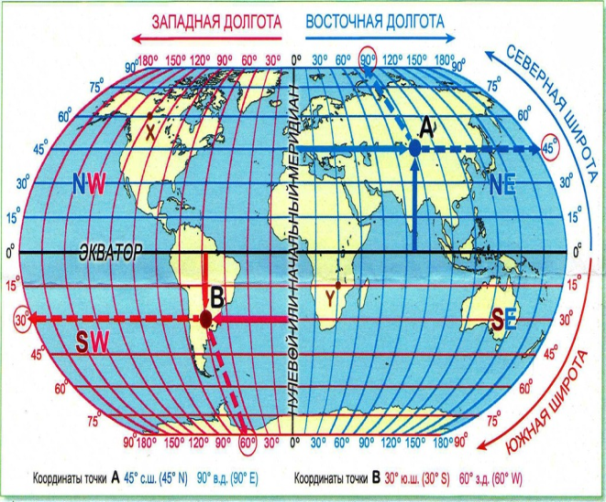 Географические  координаты
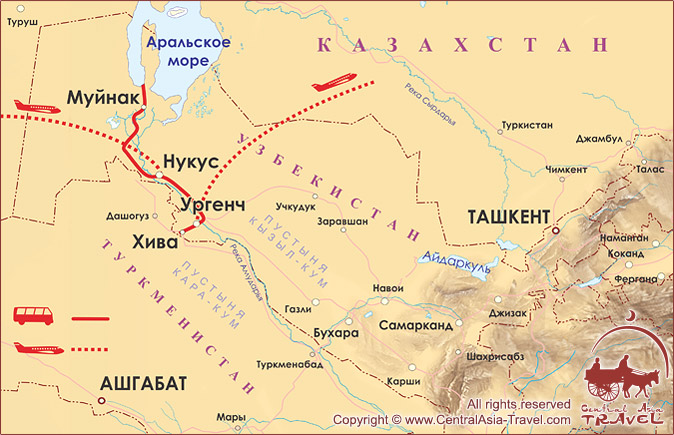 Широта и долгота каждой точки на земной поверхности называется ее географическими координатами
Географические координаты г. Ташкента   41⁰с.ш  и 69⁰ в.д
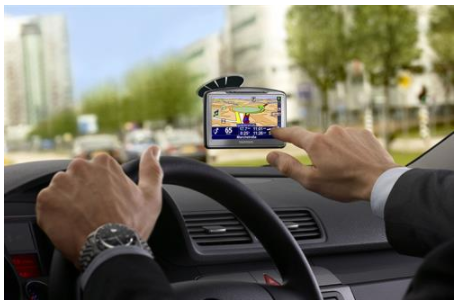 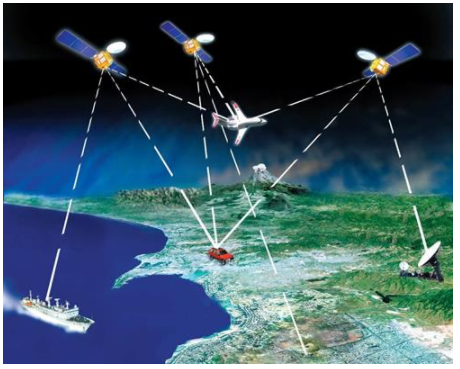 В настоящее время географические координаты определяются также при помощи современных приборов, установленных на искусственных спутниках Земли, в частности, при помощи навигаторов.
Задание:
Прочитать 

§ 11. ГЕОГРАФИЧЕСКИЕ
         КООРДИНАТЫ.

Ответить письменно на    
вопросы 3 - 4 стр.37.